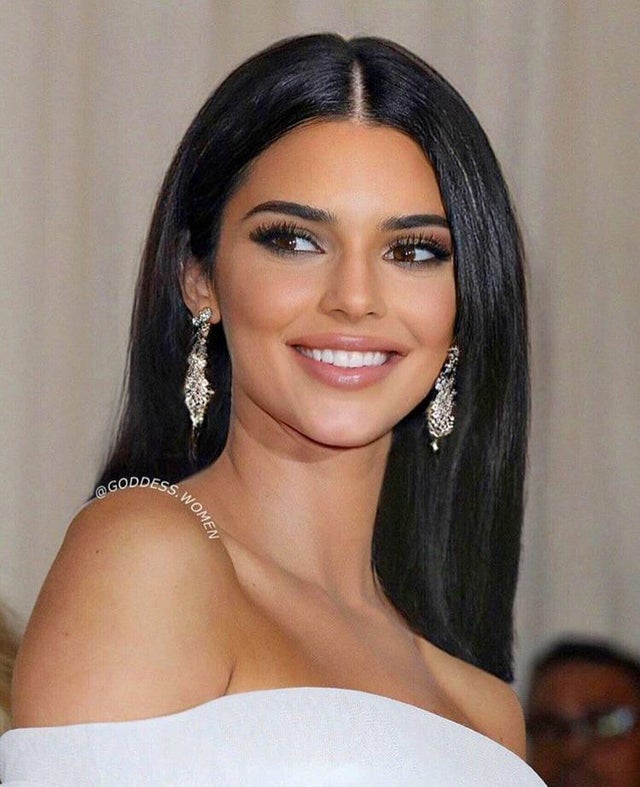 Digital footprint on Kendall Jenner
By: Kaia Mclaughlin
How expansive is Kendall Jenner’s digital footprint?
Kendall Jenner – is a 25-year-old American super model. This celebrity has a large digital footprint. This is because she is the highest paid super model in the world. She posts on many social medias, some main medias are, Facebook, Instagram, Twitter and You tube. Out of all the medias she uses, she is the most popular on Instagram and has an outstanding a mount of followers, 153 million to be exact. She posts 1  - 3 times a day. But more if it were a holiday or if she finished a collab with a brand. A couple of examples: Chanel, Michael Kors, Marc Jacobs, Fendi, and H&M.
None, she keeps her accounts public. She does this so she can get companies to get a look at her daily life and, how she poses in her pictures. Many companies like this so she can get fans attention and sponsor common brands products. An example is, she would walk down a runway or show brands products on her Instagram. Her fans would then buy them because Jenner has them too. Kendall has been hacked before on her twitter and sadly some disturbing words were said about her father.
What protections does Kendall Jenner put on her account?
What information does Kendall Jenner want you to see? What information does she keep private?
In Kendall’s social media posts she poses with her right foot in front of her left and If she isn’t wearing her street-style, She is usually wearing popular branded bikinis, poof dresses, shorts, pants, shirts, & bodysuits. Kendall is very open with her home, life, family, workouts, skincare and much more. Life isn’t “private” when it comes to Kendall Jenner. The person that lived in her home before she did, listed a virtual tour of their home and the address. They also announced it was Kendall’s new home. You can look at a tour of her house for yourself when you click this link, https://graziamagazine.com/articles/kendall-jenner-home-virtual-tour/ . Kendall doesn’t use location tags on any of her posts. But does “@” people if she did a collab with them in the picture, they are in the picture or their product(s) are in the picture. Many of her pictures show identifying marks of buildings she is in, but you don’t see street names or license plate numbers.
Is Kendall Jenner an example of an “Over sharer”? From what she shares?
Yes, she is an example of an “over sharer”.
What advice would you give to Kendall Jenner about her digital footprint?
I would tell her that I respect her and her confidence in herself. But she shares too much to the public and, that she should try to contact the lady that shared her address online. I would show Jenner this slide and, tell her that her digital footprint is huge. I’d show my evidence and that I already know some much about her social media self because, of the work I found about her online. Then I would say, “a way to protect yourself is to not share too much to the public about where or what you’re going to do in the future or what you’re doing in the present moment. By doing this it can protect you and your digital footprint.”